Webinar
Texas Department of Transportation
0-6677: Costs Associated with Conversion of Surfaced to Un-Surfaced Roads
Is Conversion of a Roadway from Surfaced to Un-Surfaced for Agency Cost Savings Realistic?
August 30, 2012
Agenda
Overview of the Project
Purpose
Process
Results
Application to Road Management Strategy
Additional Questions
Project Overview - Background
Can you find agency cost savings in converting surfaced low-volume roads into un-surfaced roads? 
Specifically in maintenance savings

Studies in South Dakota and Minnesota addressed this question
Both found that the threshold average daily traffic (ADT) for cost savings on gravel roads was around 150
Project Overview - Purpose
To determine if there was an agency cost savings benefit associated with conversion of low-volume roads in Texas from surfaced to un-surfaced

To determine what the threshold would be for converting a surfaced road to an un-surfaced road
Project Overview - Process
Determine the number of lane miles under consideration for conversion

Determine the methods and costs associated with:
Conversion from surfaced to un-surfaced
Maintenance of un-surfaced roads
Conversion from un-surfaced to surfaced
Maintenance of surfaced roads
Project Overview – Process Outline
Survey
Data Collection
HDM-III Simulations
Sensitivity Analysis
Simulations
Establish Conversion Cost
Analysis of Results
Project Overview - Survey
TxDOT has no un-surfaced roads maintained officially as such, so there was an initial survey of county maintenance engineers and managers for un-surfaced maintenance cost data

What we learned: 
County maintenance records are insufficient for data extraction
The public is very opposed to the idea of “un-paving” a road
[Speaker Notes: Explain how temporary conversion is on the table for certain roads, such as how Paul explained conversion associated with natural gas extraction and wind farm construction.]
Project Overview – Data Collection
Data from TxDOT
Material costs
ADT data
Schedule and process confirmation from Project Director
Data from RS Means Heavy Civil 2012
Labor
Equipment
Area modifiers
Project Overview – HDM-III Sensitivity Analysis
Sensitivity Analysis 
To establish variables (inputs) within the program with the most impact on the results

Sensitivity Analysis Results:
Cost (inputs for material cost, equipment, labor, etc.) have an obvious and measured impact on the overall cost
Average Daily Traffic (ADT) is the main contributing factor to deterioration of a road surface and also had a substantial measured impact
Project Overview – HDM-III, Simulations
Goal of the HDM-III simulations was evaluation on the long-term maintenance cost of:
Environmental conditions
Soil conditions
Effects of ADT on the cost of maintaining a given section of roadway

There were 187 simulations run: 
Each of the twenty-five (25) TxDOT districts 
Five (5) climate regions 
One (1) for Texas as a whole 
For unsurfaced, each was run six (6) times: at  ADTs of 100, 200, 300, 400, 500, and once for a surfaced road 
A simulation at 0 ADT was run as a control
[Speaker Notes: Define roadway section: one mile long by 24 feet wide
The impact to the surfaced pavement at such a low traffic volume was nil.  There was no change in the effect from 100 to 500 ADT on a surfaced road.]
Results – HDM-III, Simulations
HDM-III projected an average yearly maintenance cost for each district and climatic zone for unsurfaced roads

The results produced by HDM-III were for a 25-year analysis of the maintenance costs

Surfaced/Un-surfaced break-even points were calculated for each district, climatic zone, and Texas as a whole

Most relevant general finding from HDM-III simulations:
The cost of the materials and the level of ADT has the most crucial impact on the cost of maintenance (as well as conversion)
Results – ADT Analysis
Purpose of the ADT Analysis: 
To estimate eligible miles for potential conversion
To determine the maintenance cost break-even point for surfaced and un-surfaced roads per district

ADT data per district were pulled from data extracted from PMIS by TxDOT
[Speaker Notes: All should have table 4-1 to reference the break-even ADT for their own district]
Results – Break-Even ADT by Zone
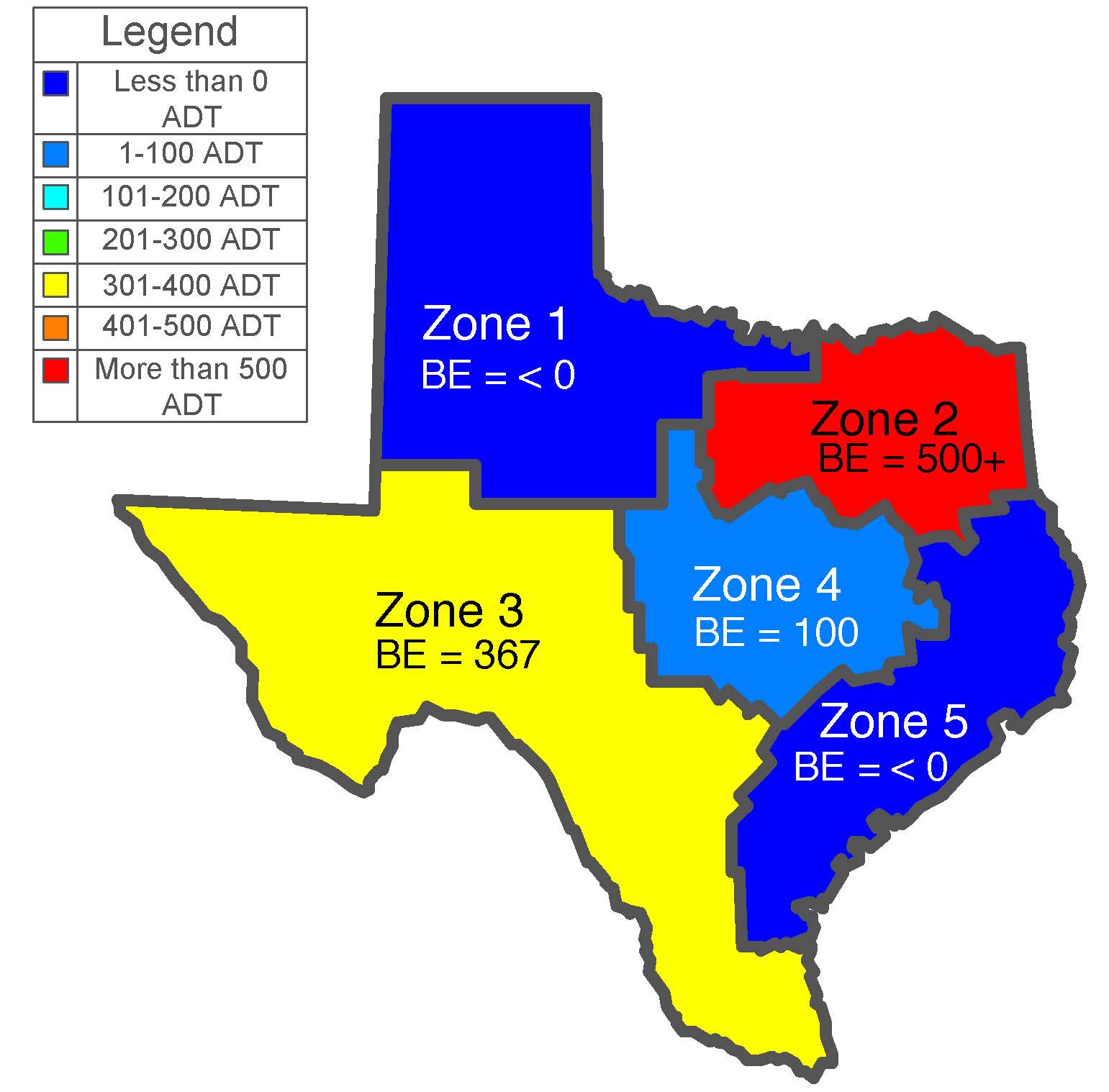 This map shows the 
average break-even 
ADT per zone.
Results – Break-Even ADT by District
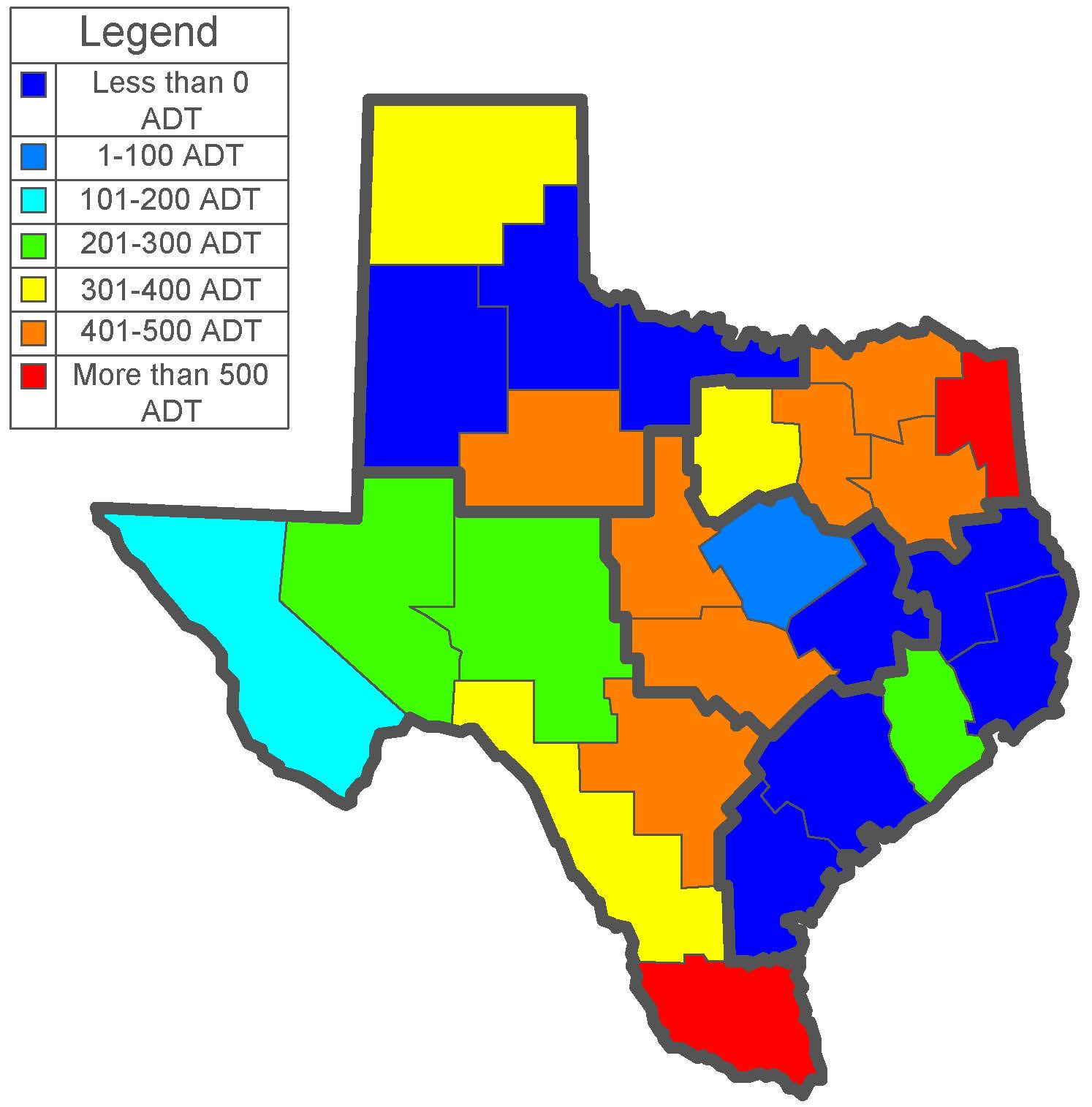 Overall, the break-even 
for the state as a whole is 
~150 ADT.

This varies greatly by 
district, and could depend 
on the material choice, 
cost, and frequency of 
maintenance.
Application to Road Management Strategy
The process of converting a roadway from surfaced to un-surfaced could be an economical decision from the agency perspective in terms of maintenance cost savings

Each road under consideration must be evaluated independently, it is not possible to make judgments based on state or zone averages
[Speaker Notes: It is possible to save money by converting from surfaced to un-surfaced, in some cases.  That is heavily dependent on the cost of materials, labor, equipment, and expected rise in ADT.]
Application to Road Management Strategy - Your District
Establish engineered gravel/aggregate material
Find all material costs
Gravel/Aggregate
Seal Oil
Chip Rock
Prime Oil
Enter cost into HDM-III
Get effects of ADT
Get annual economic impact
Simulate surfaced versus un-surfaced
Application to Road Management Strategy - Your District
Compare costs generated to find the break-even point
Evaluate roadways in the specific district relative to that ADT
Establish conversion cost
Compare entire process of conversion
How many years to break-even on the process?
Consider population trends in the area and if/when growth is anticipated
Application, Impact – Example
The Situation: One surfaced lane mile in Texas, at ADT 100 (below the break even ADT 150), is under consideration for conversion to unsurfaced roadway  
Unit costs used to calculate inputs for HDM-III came from unit bid prices and Maintenance Management Information System
All maintenance costs used were generated through the HDM-III simulations
All costs are relative to the ADT being examined and specific to the Texas statewide average
Application, Impact– Scenario 1
The roadway is converted  
Cost to convert surfaced to unsurfaced: $7,649 
Annual cost to maintain un-surfaced roadway: $6,116
Annual cost to maintain surfaced roadway: $6,276
Savings per year per mile in maintenance with un-surfaced roadways: $161 
Number of years it would take for the conversion to pay for itself (cost to convert divided by the savings per year): 48 

* Conversion cost was calculated by research team and includes materials, equipment, and labor 
** Annual maintenance costs were generated by HDM-III
Application, Impact – Scenario 2
The roadway is converted, then needs reconversion at some point  
Cost to convert from surfaced to unsurfaced: $7,649
Cost to reconvert from un-surfaced to surfaced:  $106,771 
Total conversion cost: $114,420 
Difference of the two annual maintenance costs: $161 
Number of years to break-even on the un-surfacing then reconversion of a roadway: 711  

* Conversion cost was calculated by research team and includes materials, equipment, and labor 
** Annual maintenance costs were generated by HDM-III
Application, Impact – Scenario 3
The roadway is left as is.  No conversion takes place 
Annual cost to maintain surfaced roadway: $6,276 
The savings in this scenario is in the money not spent on conversion, especially reconversion (a total of $114,420)

* Conversion cost was calculated by research team and includes materials, equipment, and labor 
** Annual maintenance costs were generated by HDM-III
Conclusions
Conversion is a potential cost savings tool, but is very risky due to unpredictable growth, as the cost to convert from un-surfaced to surfaced is 14x more than to convert from surfaced to un-surfaced. 

Material cost was the main factor in driving overall cost. Regions with cheaper overall materials have higher break-even ADT.
Additional Questions?